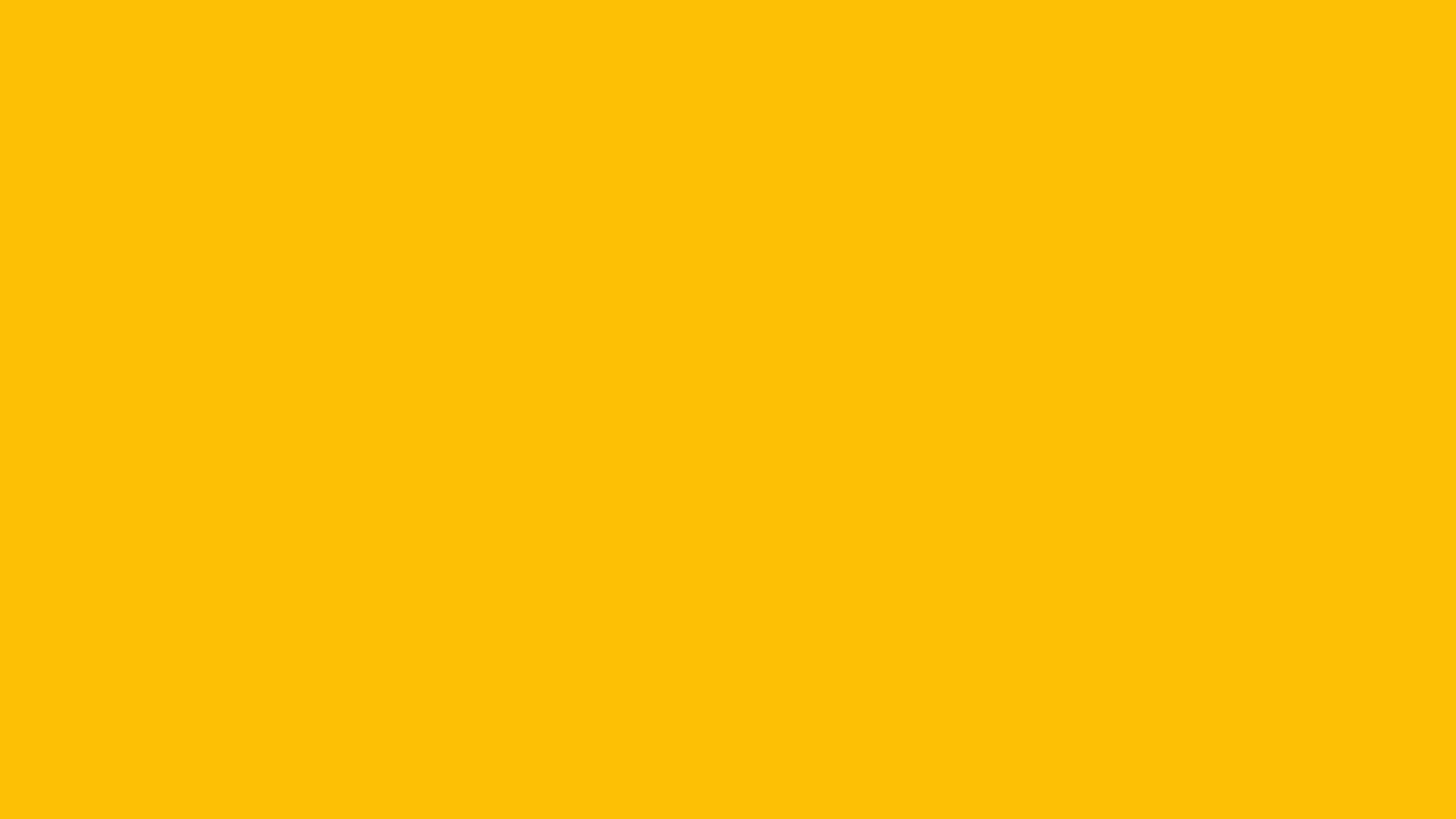 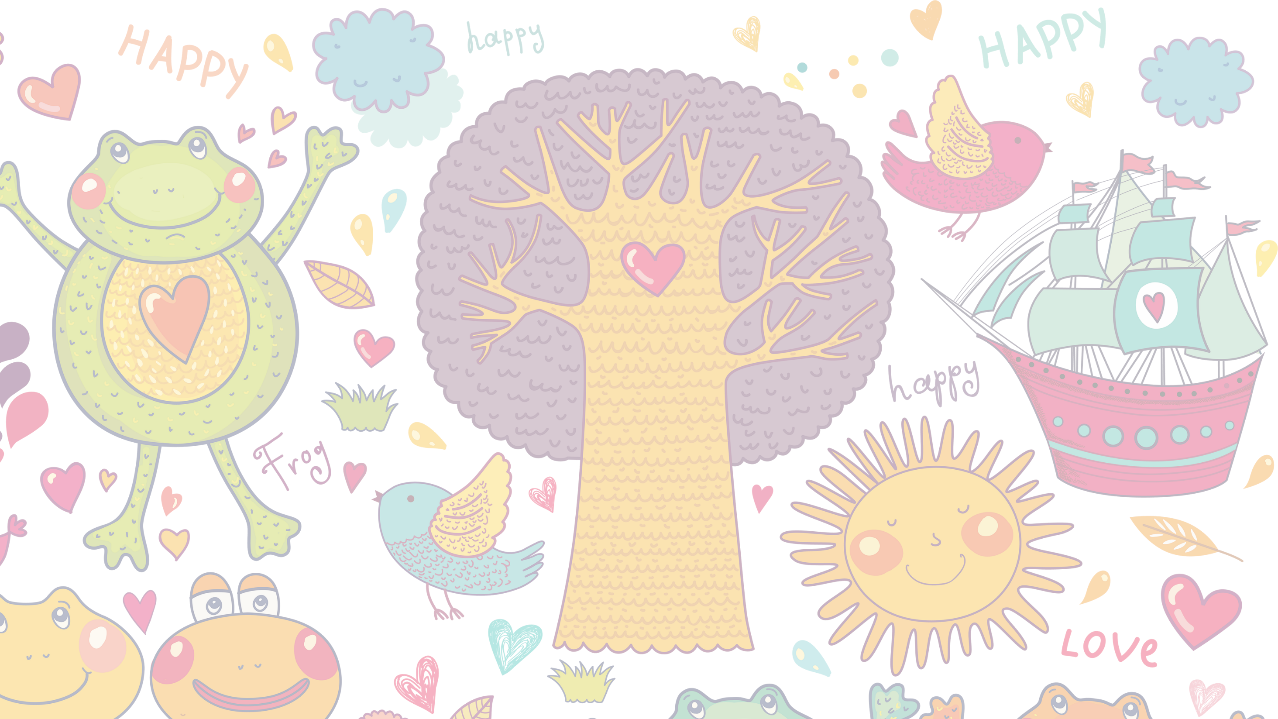 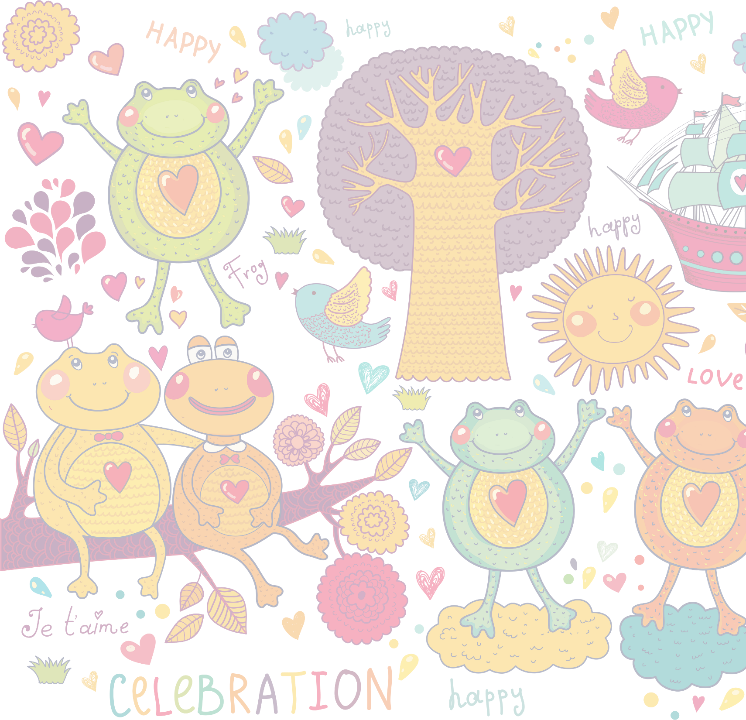 6.1
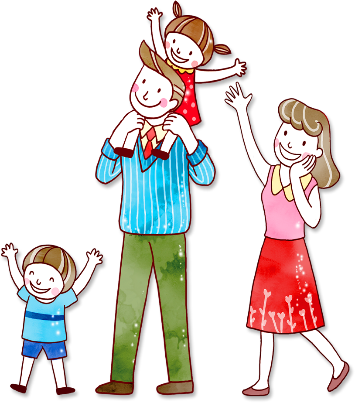 汇报时间：20XX年11月    汇报人：PPT818
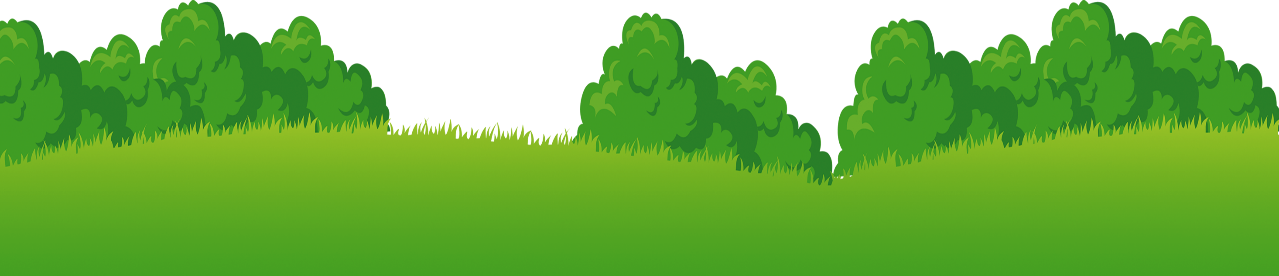 儿童节快乐
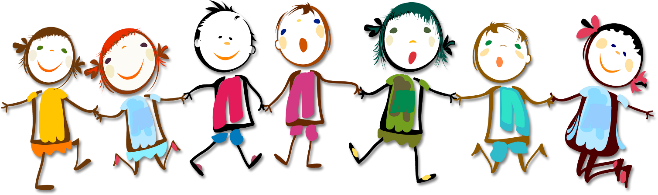 目录
CONTENTS
01
03
输入你需要的标题
输入你需要的标题
04
02
输入你需要的标题
输入你需要的标题
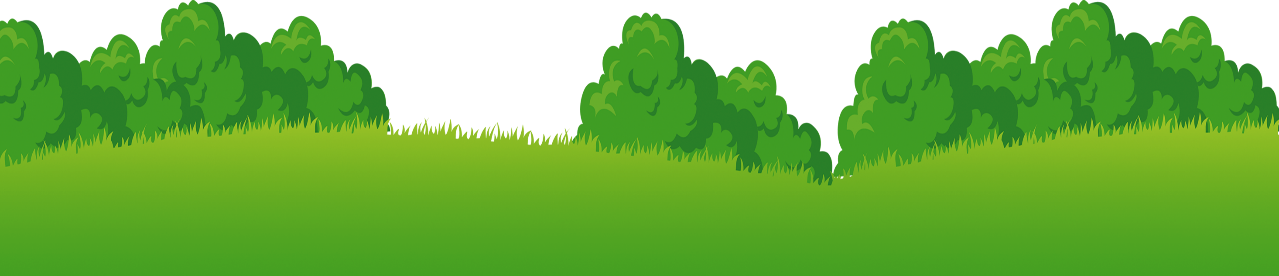 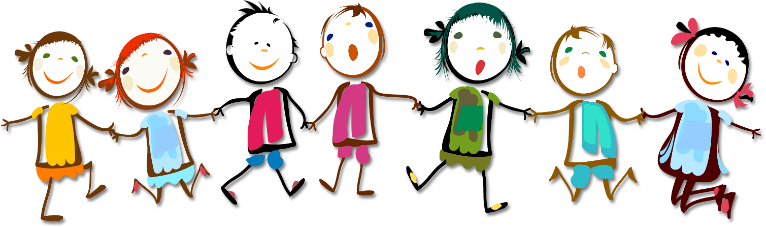 PART
       1
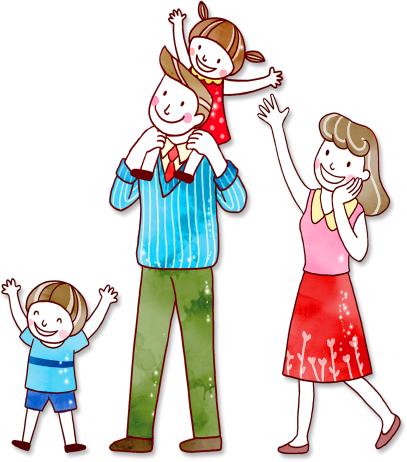 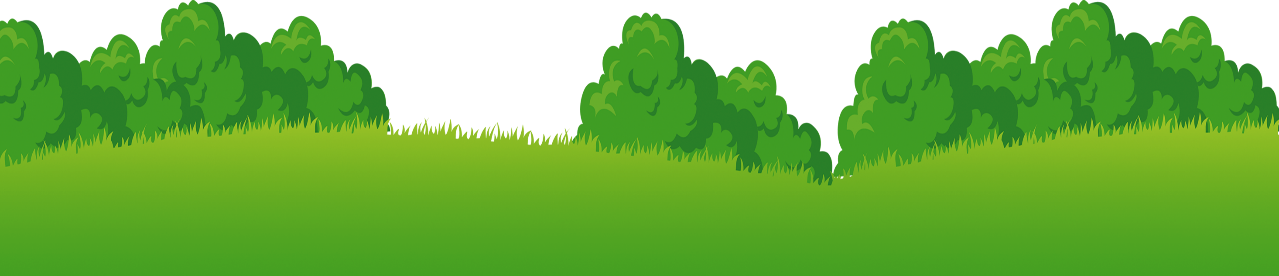 六一节快乐
2
内容内容
4
内容内容
1
3
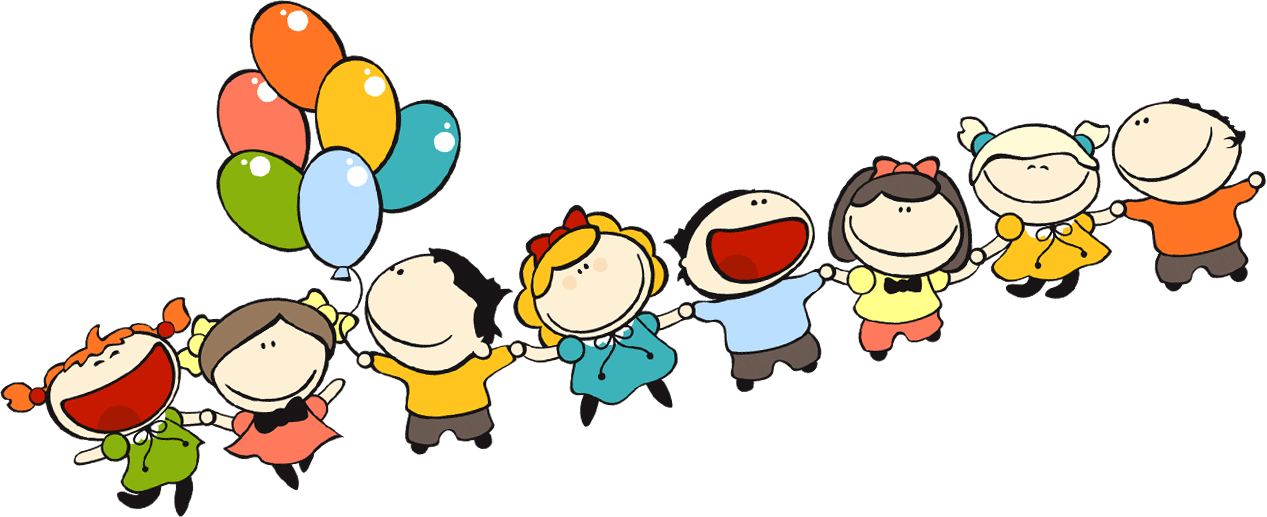 内容内容
内容内容
六一节快乐
›
的标题在此输入你的标题在此输入你的标题
的标题在此输入你的标题在此输入你的标题
›
的标题在此输入你的标题在此输入你的标题
›
的标题在此输入你的标题在此输入你的标题
›
六一节快乐
的标题在此输入你的标题在此输入你的标题
的标题在此输入你的标题在此输入你的标题
的标题在此输入你的标题在此输入你的标题
的标题在此输入你的标题在此输入你的标题
的标题在此输入你的标题在此输入你的标题
的标题在此输入你的标题在此输入你的标题
的标题在此输入你的标题在此输入你的标题
的标题在此输入你的标题在此输入你的标题
六一节快乐
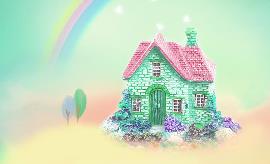 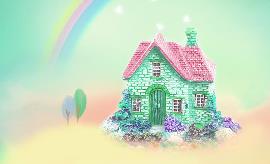 的标题在此输入你的标题在此输入你的标题
单击添加标题
单击添加标题
的标题在此输入你的标题在此输入你的标题
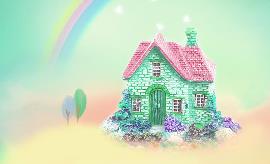 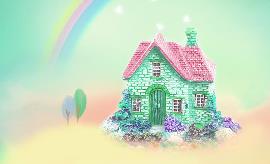 的标题在此输入你的标题在此输入你的标题
的标题在此输入你的标题在此输入你的标题
单击添加标题
单击添加标题
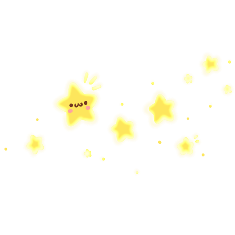 六一节快乐
+
+
=
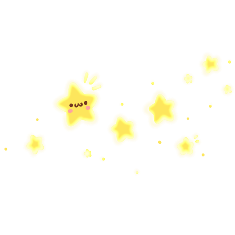 PART
      2
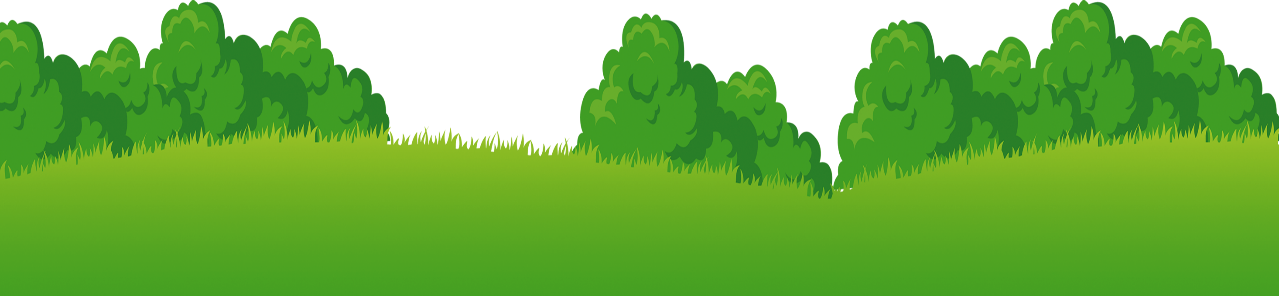 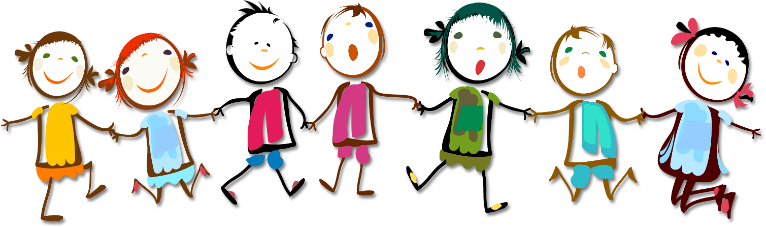 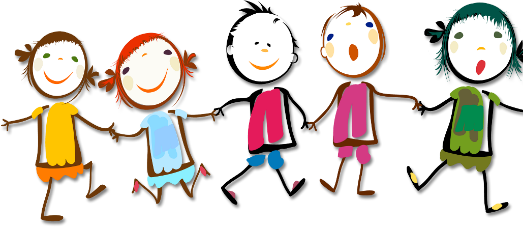 六一节快乐
01
02
单击添加标题
单击添加标题
更多关于，
单击添加标题单击添加标题
更多关于，
单击添加标题单击添加标题
六一节快乐
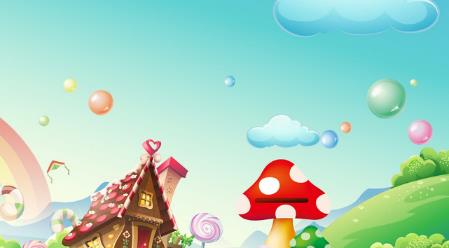 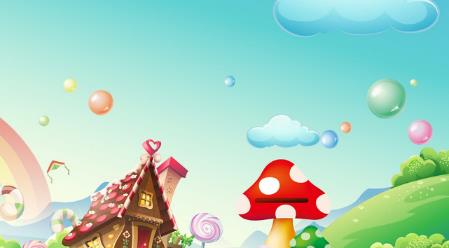 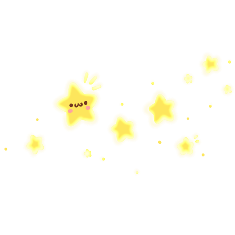 六一节快乐
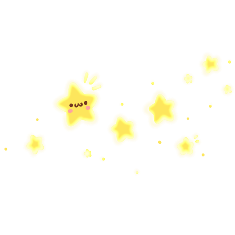 单击添加标题
单击添加标题
单击添加标题
单击添加标题
的标题在此输入你的标题在此输入你的标题
的标题在此输入你的标题在此输入你的标题
的标题在此输入你的标题在此输入你的标题
的标题在此输入你的标题在此输入你的标题
六一节快乐
的标题在此输入你的标题在此输入你的标题
的标题在此输入你的标题在此输入你的标题
的标题在此输入你的标题在此输入你的标题
的标题在此输入你的标题在此输入你的标题
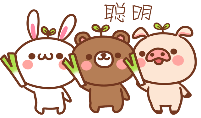 的标题在此输入你的标题在此输入你的标题
PART
       3
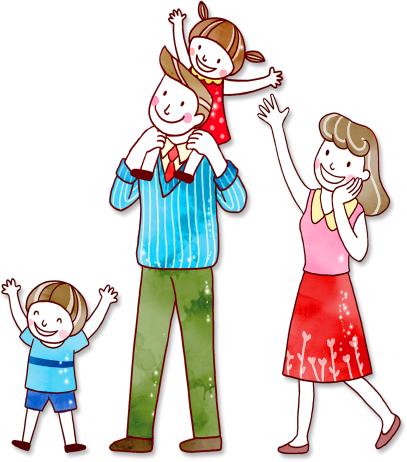 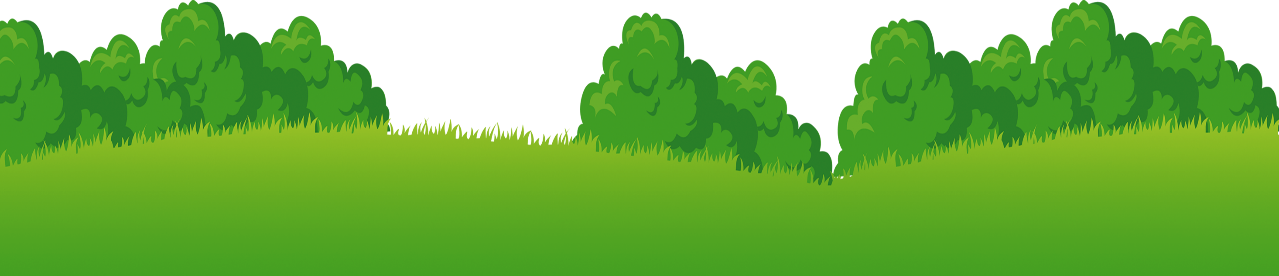 六一节快乐
75%
35%
50%
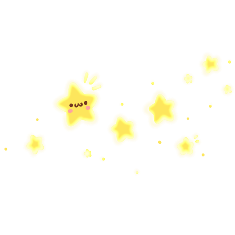 六一节快乐
标题 1
标题 2
单击添加标题
单击添加标题
更多关于
更多关于

节日快乐
六一节快乐
3
1
2
六一节快乐
单击添加标题

单击添加标题单击添
单击添加标题单击添
单击添加标题单击添
单击添加标题

单击添加标题单击添
单击添加标题单击添
单击添加标题单击添
单击添加标题

单击添加标题单击添
单击添加标题单击添
单击添加标题单击添
单击添加标题

单击添加标题单击添
单击添加标题单击添
单击添加标题单击添
六一节快乐
标题
标题
标题
02
03
04
标题
01
单击
添加标题
单击
添加标题
单击
添加标题
单击
添加标题
单击
添加标题
PART
      4
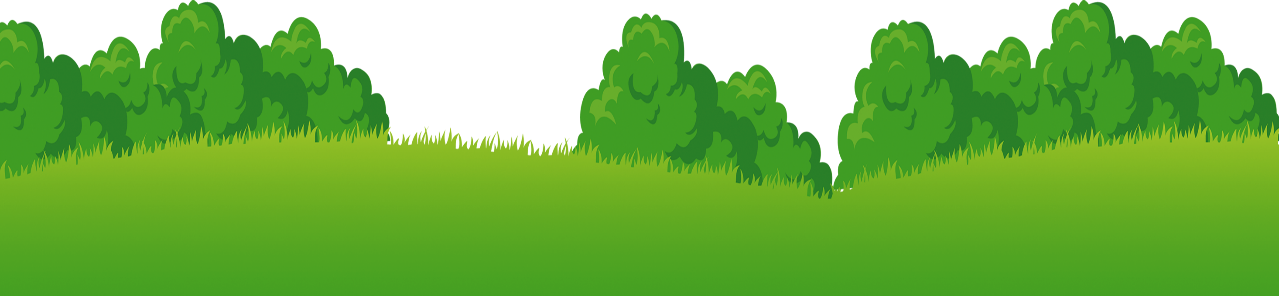 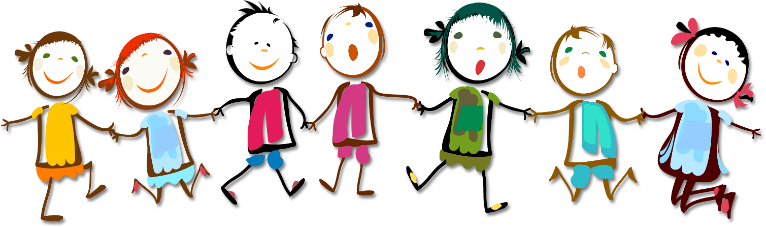 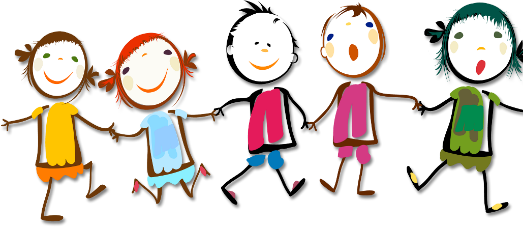 六一节快乐
单击此处添加标题
单击此处添加标题
的标题在此输入你的标题在此输入你的标题
单击此处添加标题
的标题在此输入你的标题在此输入你的标题
单击添加标题
的标题在此输入你的标题在此输入你的标题
的标题在此输入你的标题在此输入你的标题
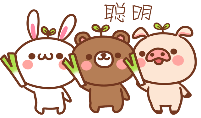 六一节快乐
关键词
关键词
关键词
关键词
六一节快乐
03
02
的标题在此输入你的标题在此输入你的标题
的标题在此输入你的标题在此输入你的标题
04
01
的标题在此输入你的标题在此输入你的标题
的标题在此输入你的标题在此输入你的标题
六一节快乐
的标题在此输入你的标题在此输入你的标题
的标题在此输入你的标题在此输入你的标题
的标题在此输入你的标题在此输入你的标题
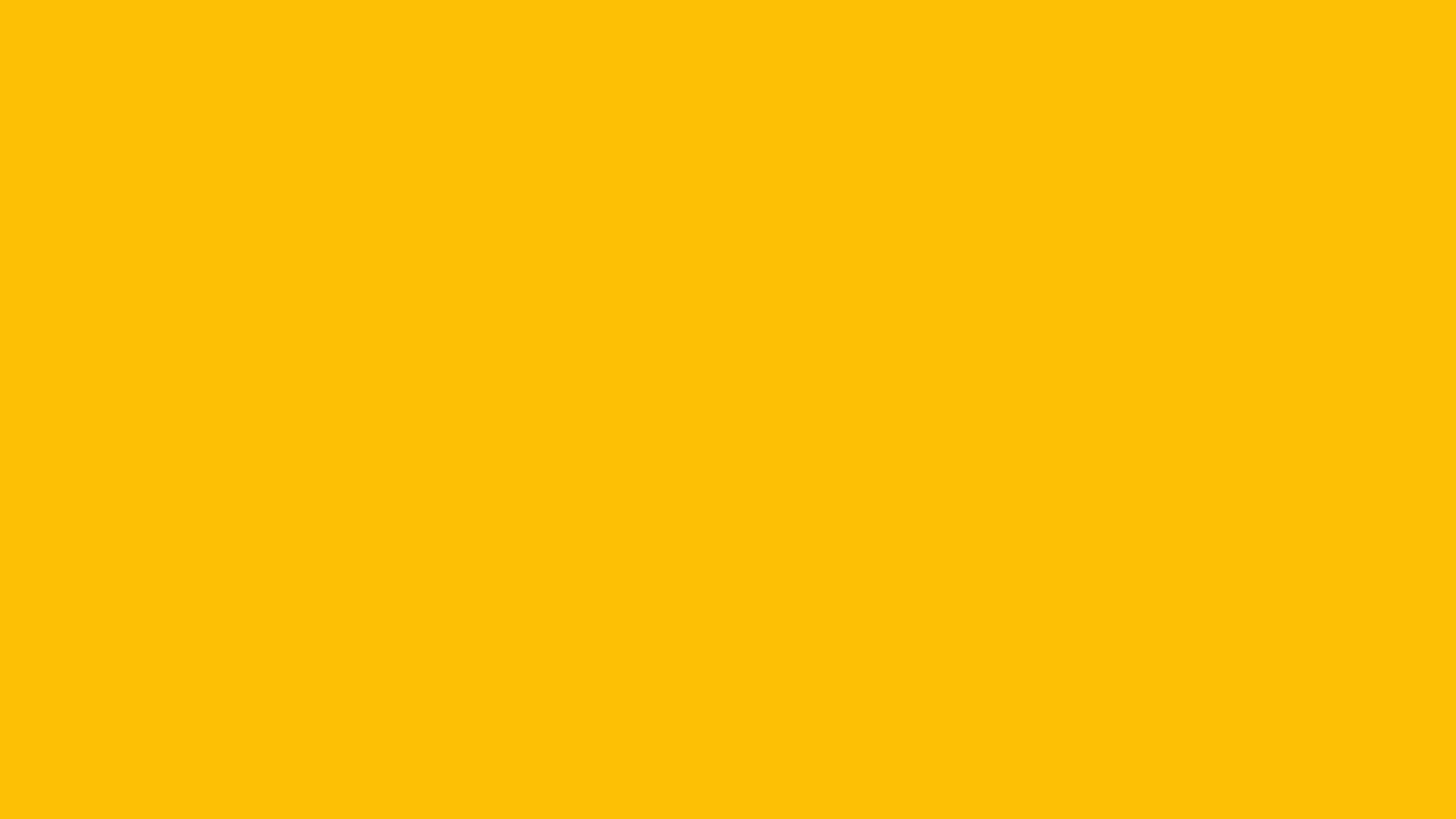 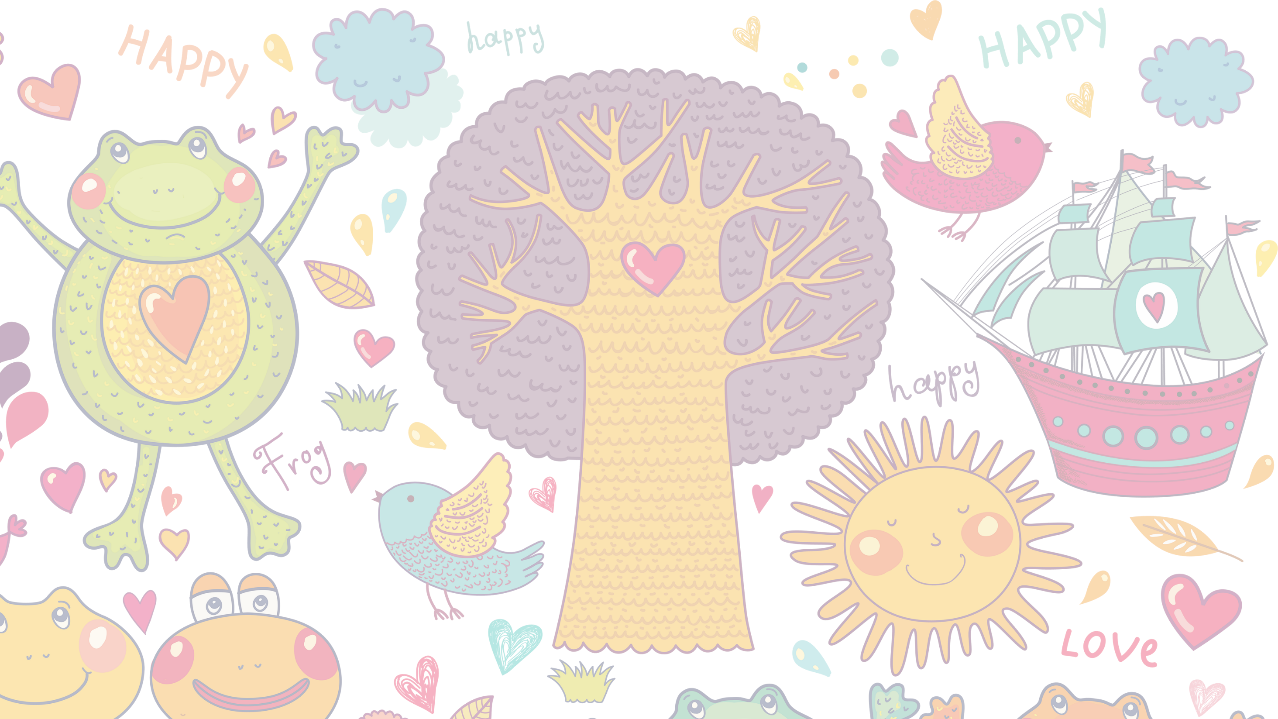 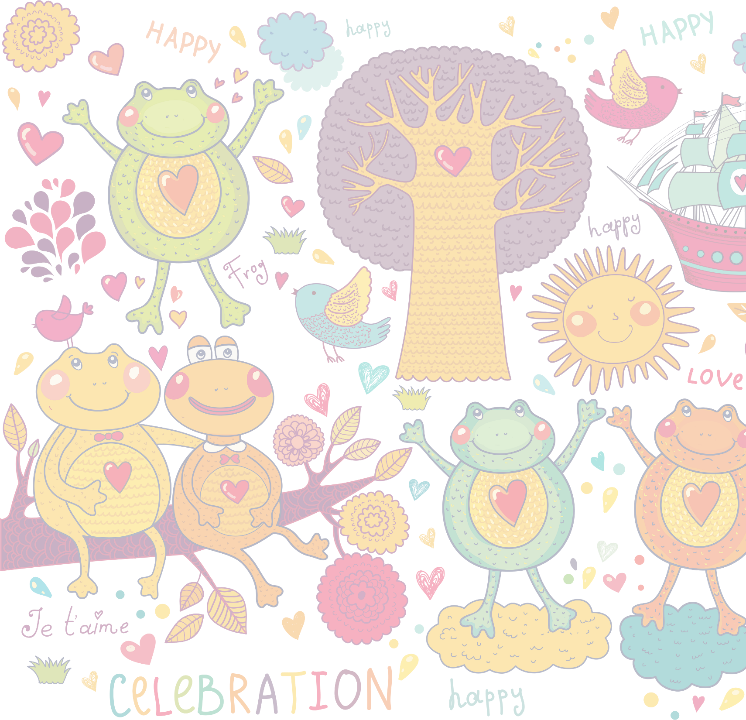 感谢聆听
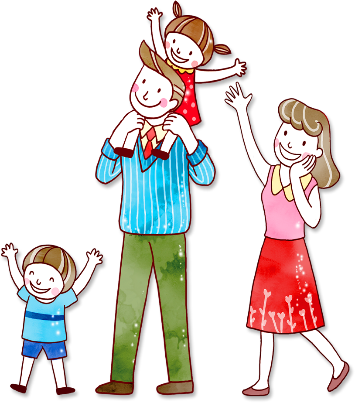 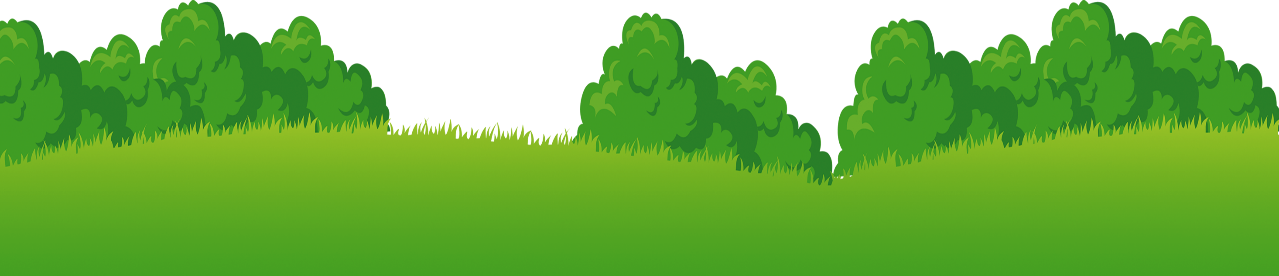 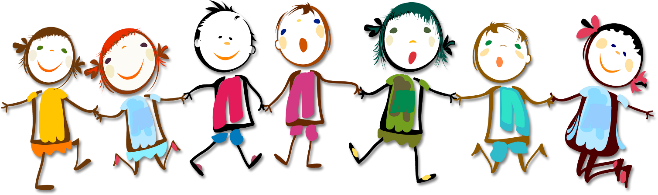